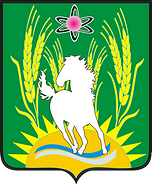 Бюджет для граждан
к проекту решения Совета Натальинского муниципального образования «О бюджете Натальинского муниципального образования на 2024 год и плановый период 2025 и 2026 годов»
Уважаемые жители Натальинского муниципального образования!
Мы представляем Вашему вниманию «Бюджет для граждан», целью которого является ознакомить всех желающих с основными положениями и параметрами проекта бюджета Натальинского муниципального образования на 2024 год и плановый период 2025 и 2026 годов.
Главное направление проекта «Бюджет для граждан» – это обеспечения открытости и прозрачности бюджета.
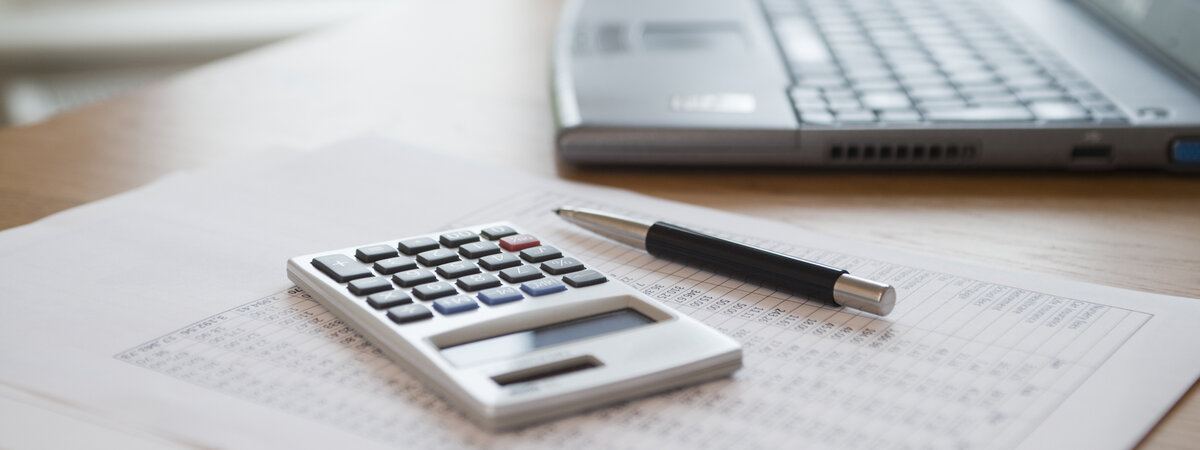 Основные направления бюджетной и налоговой политики Натальинского муниципального образования
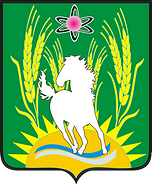 В области налоговой политики на предстоящий трехлетний период приоритетным направлением  является формирование сбалансированного бюджета, отражающего реальные бюджетные показатели. Целями налоговой политики являются обеспечение реальности плановых показателей доходов бюджета, своевременности и полноты поступления доходов в бюджет, улучшение качества администрирования доходных источников, повышение эффективности налоговых расходов бюджета.
Основным направлением бюджетной политики остается повышение уровня и качества жизни населения. Основополагающей целью бюджетной политики является поддержание сбалансированности и финансовой устойчивости бюджета Натальинского муниципального образования, решение экономических и социальных задач, а также безусловное исполнение принятых обязательств наиболее эффективным способом. 
	Таким образом, бюджетная, налоговая политика поселения направлена на содействие социально-экономическому развитию и создания условий для развития муниципального образования.
ОСНОВНЫЕ ПАРАМЕТРЫ БЮДЖЕТА Натальинского муниципального образования на 2024 год и плановый период 2025 и 2026 годов
тыс. рублей
СТРУКТУРА ДОХОДОВ бюджета Натальинского муниципального образования на 2024 год и плановый период 2025 и 2026 годов
СТРУКТУРА НАЛОГОВЫХ ДОХОДОВ бюджета Натальинского муниципального образования на 2024 год и плановый период 2025 и 2026 годов
СТРУКТУРА НЕНАЛОГОВЫХ ДОХОДОВ бюджета Натальинского муниципального образования на 2024 год и плановый период 2025 и 2026 годов
тыс. рублей
СТРУКТУРА БЕЗВОЗМЕЗДНЫХ ПОСТУПЛЕНИЙбюджета Натальинского муниципального образования на 2024 год и плановый период 2025 и 2026 годов
тыс. рублей
Расходы бюджета Натальинского муниципального образования по разделам и подразделам классификации расходов бюджета
тыс. рублей
СТРУКТУРА РАСХОДОВ БЮДЖТАНатальинского муниципального образования на 2024 год
Муниципальные программы Натальинского муниципального образования на 2024 год
тыс. руб.